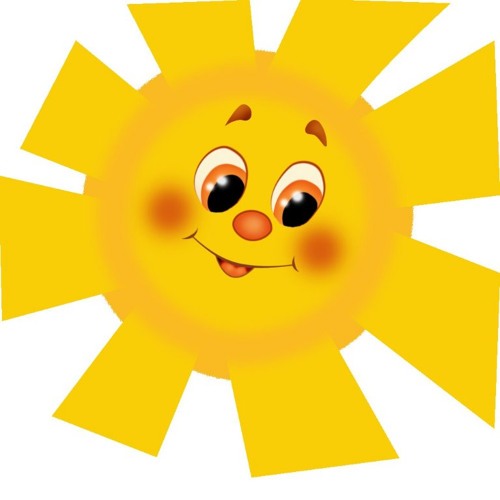 Презентация  «Живая и неживая природа»
Воспитатель Выдра М.В.  2025 г.
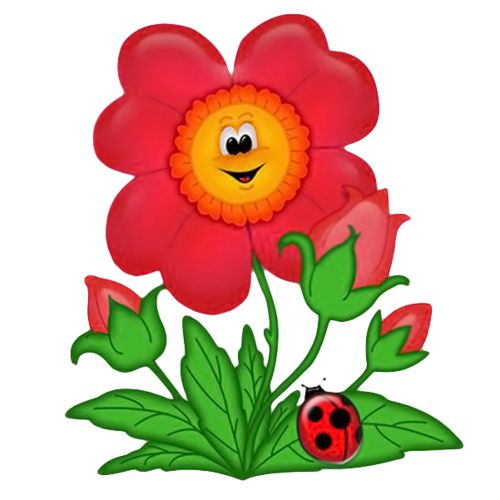 Природа
Все живое
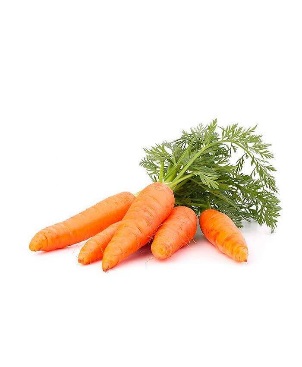 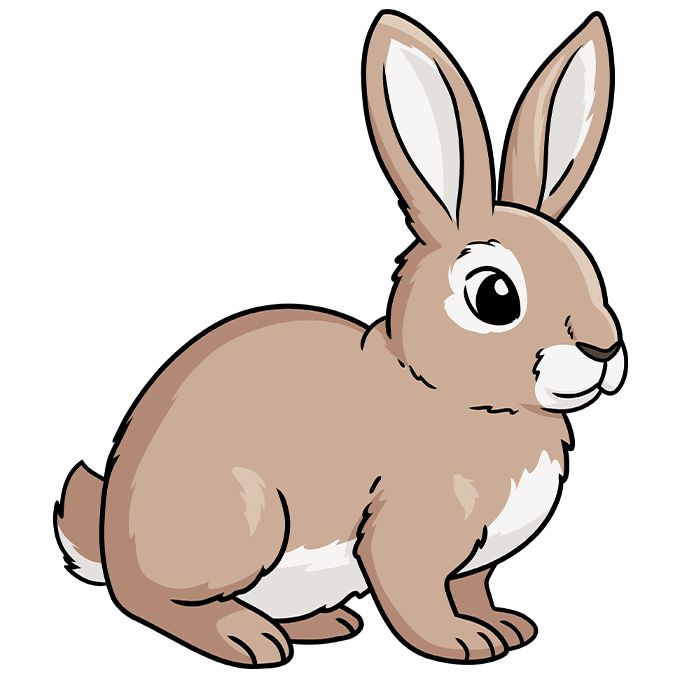 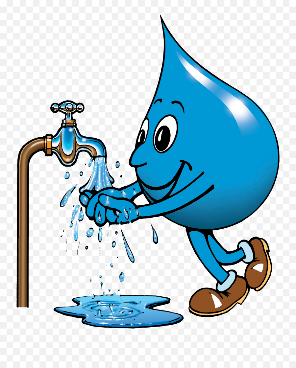 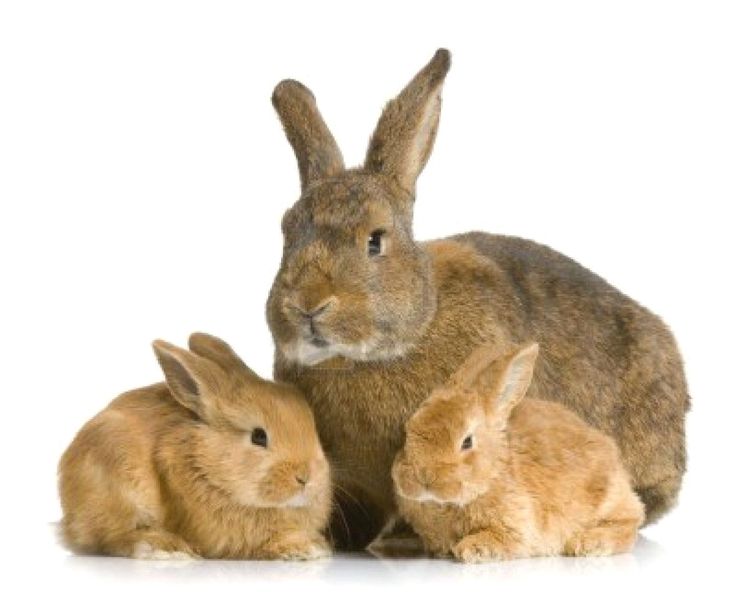 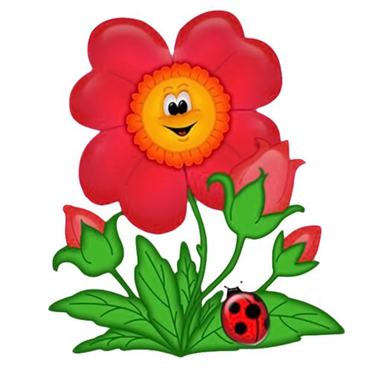 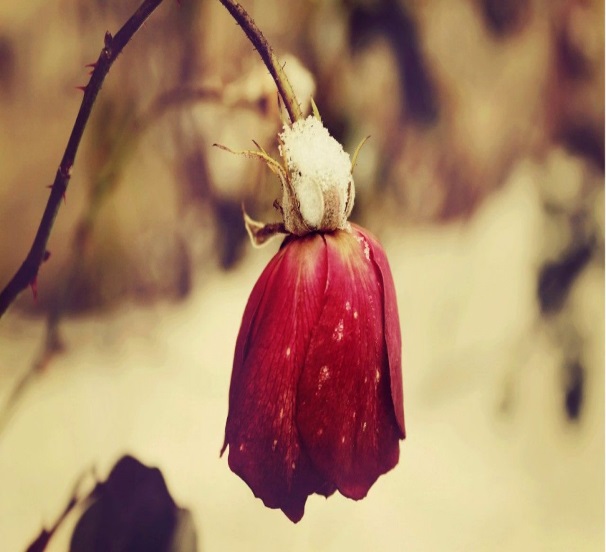 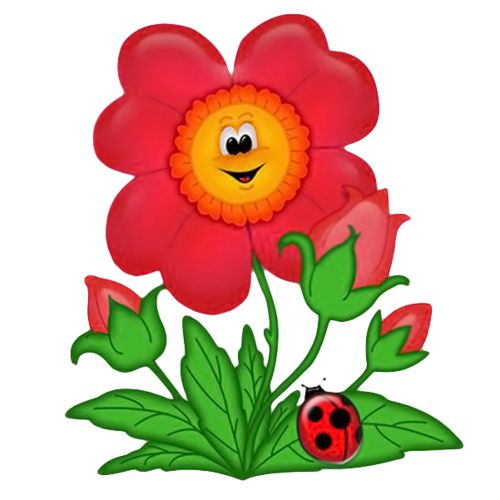 Неживое
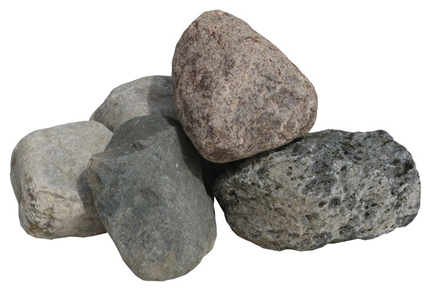 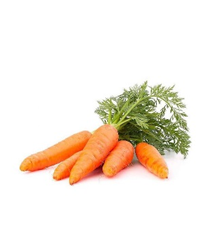 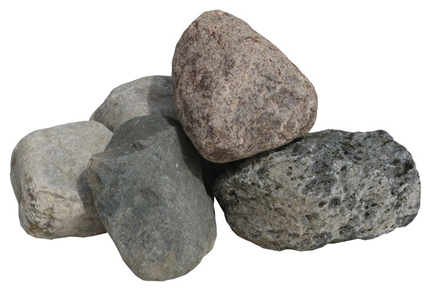 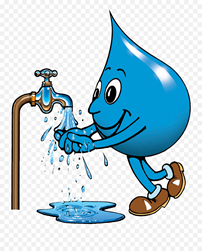 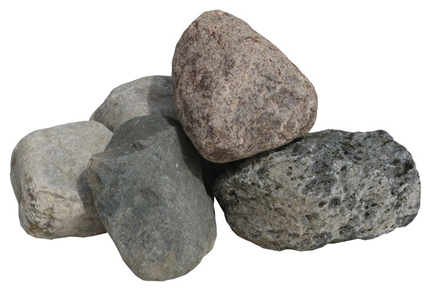 Для живой природы
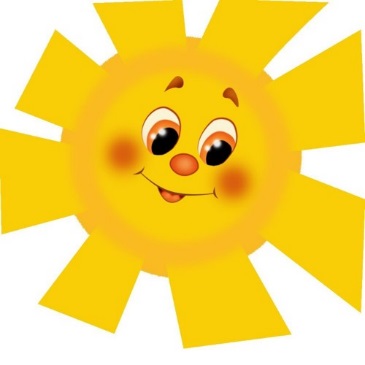 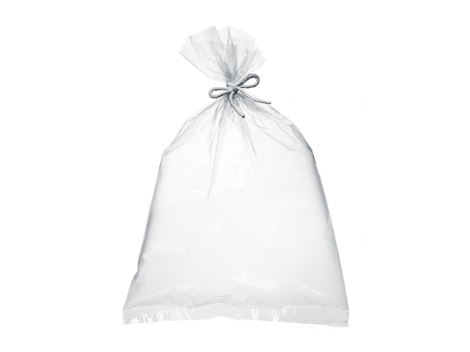 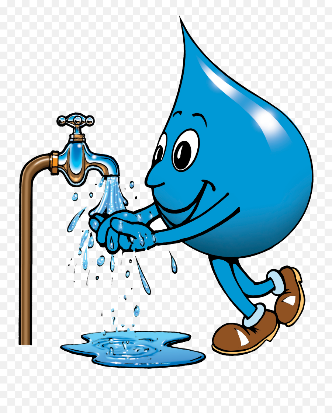 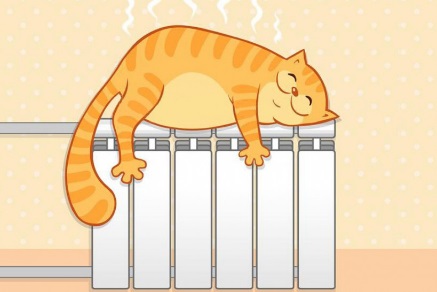 Для неживой природы
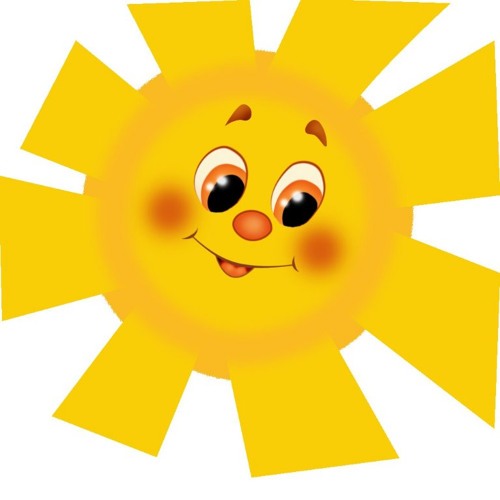 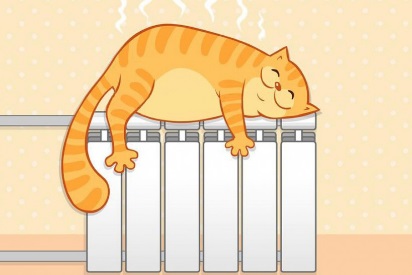 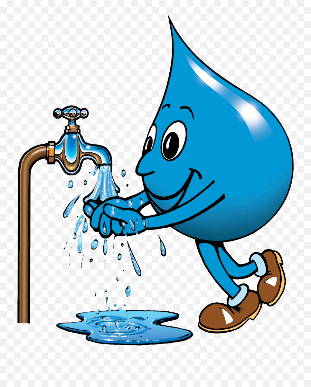 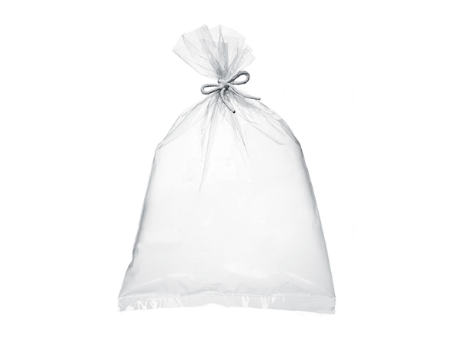 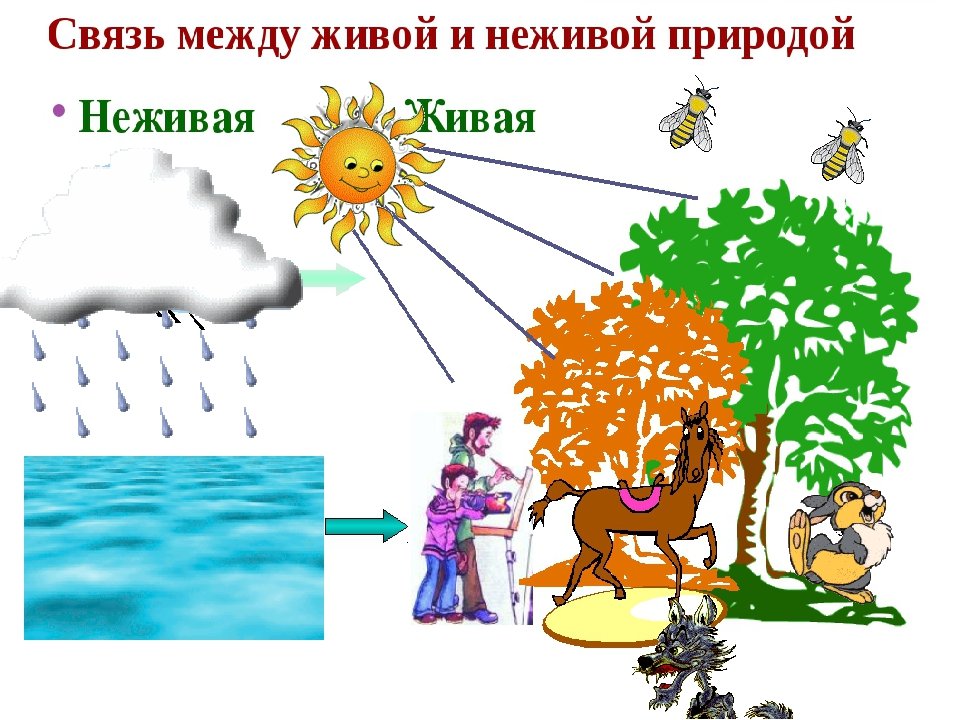